PRESENTATION TITLE
PRESENTATION TITLE
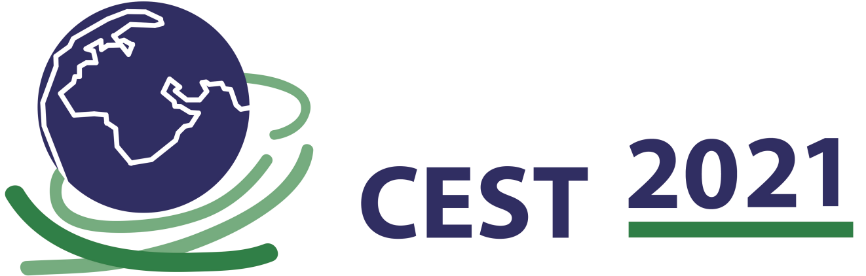 NAME OF PARTICIPANTS-AUTHORS
SUBTITLE
SUBTITLE
SUBTITLE
SUBTITLE
SUBTITLE
SUBTITLE
SUBTITLE
SUBTITLE
BODY
SUBTITLE
SUBTITLE